Union Nationale des Arbitres de Football
« Avec et pour les arbitres »
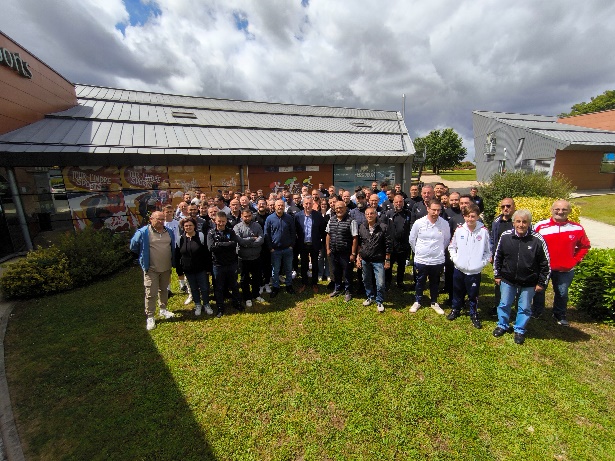 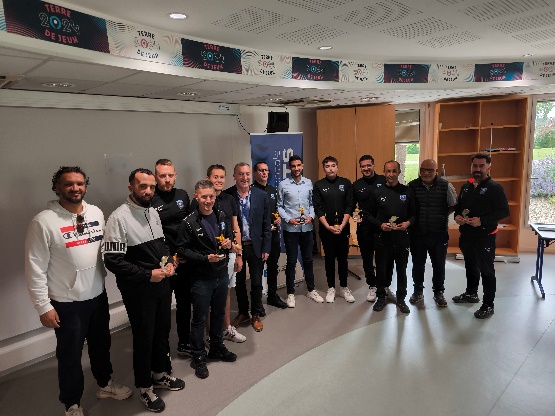 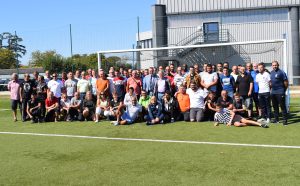 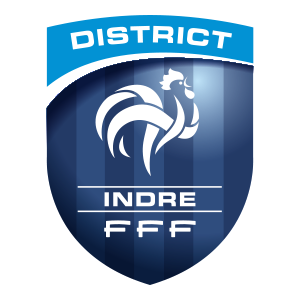 Amitié
    Solidarité
        Protection
           Convivialité
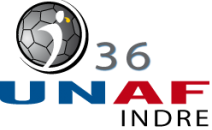 ORGANIGRAMME UNAF 36
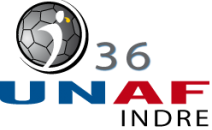 PRESIDENT

BLIN Raphaël
8 Chemin de l’image
36200 ST- Marcel
02.54.61.51.97
06.42.65.14.64
raphael.blin30@sfr.fr
Responsable
aux enregistrements adhérents

DESIRE Emmanuel 
1 impasse de la métairie
36120 Maron
06.58.96.56.55
desireemmanuel.unaf@gmail.com
Représentant des Arbitres
Au comité directeur

             GATEFIN Didier
            29 bis des Tamaris
            36000 Châteauroux
           06.61.88.03.26
            didier.gatefin @orange.fr
Vice- Président délégué et Représentant Juridique

BERNERON Dominique
64 Rte d’argenton 
36170 ST Benoit du Sault
02.54.47.53.95 ou 06.85.09.86.07
berneron.nat@orange.fr
Secrétaire et son adjoint

MOUVAUX Bertrand
94 Rue Jean Jacques Rousseau
36200 Argenton sur Creuse
07.50.25.06.75
                                       bertrand.mouvaux@gmail.com


Adjoint Responsable communication Information

LISSONNET Jérôme
7 route des fontaines
36300 St Aigny
06.98.35.61.01
                                          j.lissonnet@hotmail.fr
Représentant des Jeunes Arbitres  

FONTENEAU Noa 
11 Avenue Georges Sand
36400 LA CHATRE
07.64.25.55.67
noafonteneau@gmail.com
 
REAULT Dany
2 chemin du Rochat
36300 ST AIGNY
06.31.57.19.36
l.villiere@orange.fr
Président Délégué et représentant à la ligue
CHABOT Julien
39 Rue Romain Rolland
36130 Déols
06.32.62.14.96
julienchabot@yahoo.fr
Responsable Sponsoring -Partenariat – Achats

CAETANO Bruno
16 rue de la lande
                          36120 Jeu Les Bois
06.82.68.45.52
lochet36@aol.com
Trésorière et son adjoint

VALEUR Dany – VALEUR Jacques
16 rue du Moulin Chantreine
36130 Coings
06.28.37.09.53
jacques58valeur@gmail.com
MEMBRES
	DESCHAMPS Jean-Michel 06.29.75.89.37
	BOYER Ludovic 07.50.98.99.01

LOUBIER Vincent 06.78.09.11.16 	
MOURLON Lucien 06.61.99.15.78

JUMEAU Fabien 06.09.73.85.53

SINGH Jogund 06.76.09.93.67
Responsable
Équipe de Football

DEFOSSEZ Yoann
20 Rue des echardons
36300 LE BLANC
06,81,52,19,08
choub36@orange,fr
Représentante Féminine 

BEAUJEAN-DELAGE Emilie
43 Rue Paul Langevin
36000 Châteauroux
06.13.18.46.10
ebeaujeandelage6@gmail.com
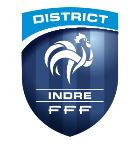 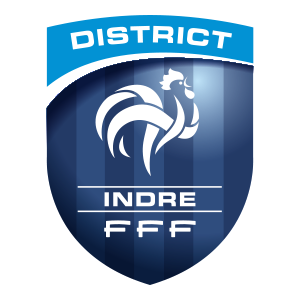 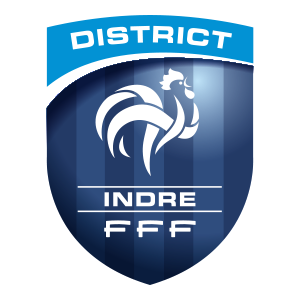 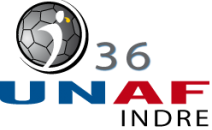 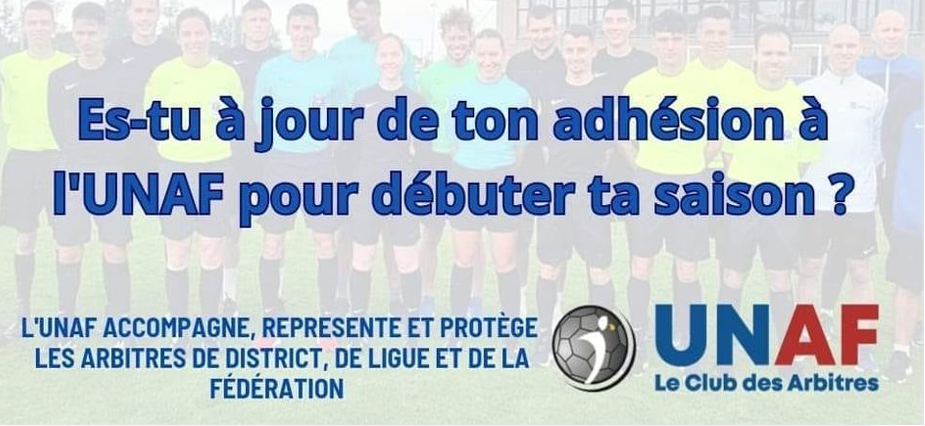 L’UNAF : comment adhérer ?
Ta cotisation comprend :

+ Accompagnement juridique avec l’avocat(e) de l’UNAF
          + Présence à tes côtés et conseils en commission 
               + Participation aux manifestations sportives et familiales

                                   Pour adhérer : 2 solutions :
 Paiement par chèque soit vous-même ou par votre club
 Paiement par espèces
Voir feuille ci-après
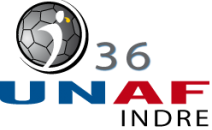 « Tous arbitres, tous unafistes »
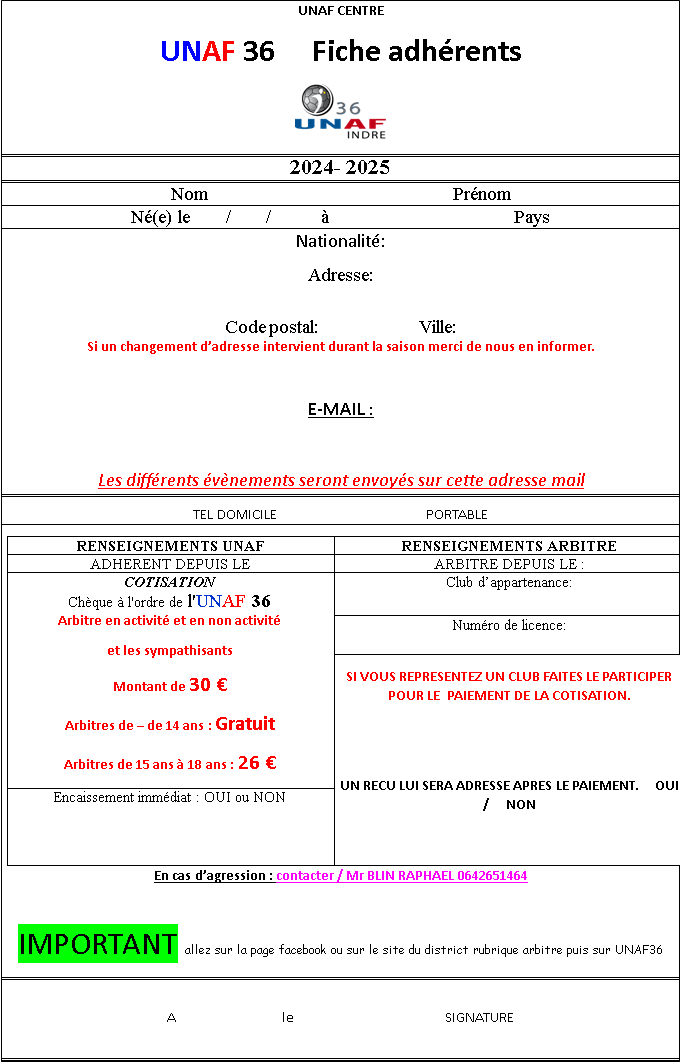 Responsable adhérent
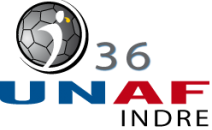 Emmanuel DESIRE
Votre logo ici
L’UNAF : qu’est-ce que c’est ?
L’association au service de tous les arbitres avec :

Des valeurs humaines :
Amitié – solidarité – unité – convivialité

Des missions  liées à  l’arbitrage :
Protection – fidélisation – promotion – 
représentation
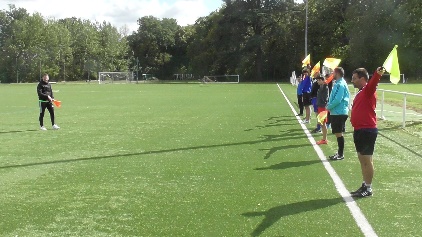 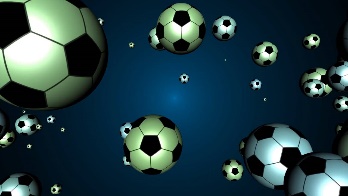 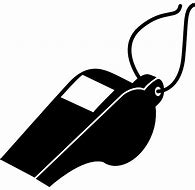 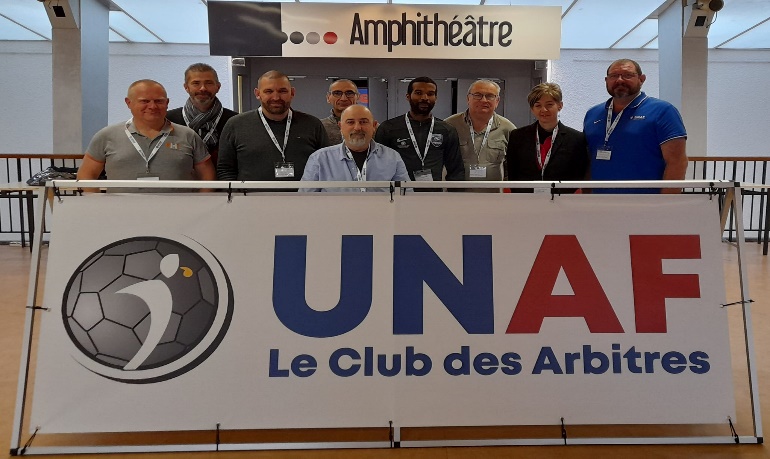 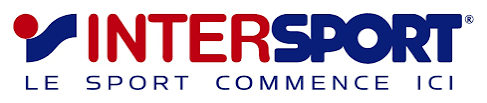 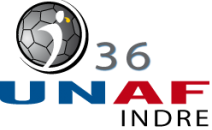 « Tous arbitres, tous unafistes »
L’UNAF : A quoi ça sert ?
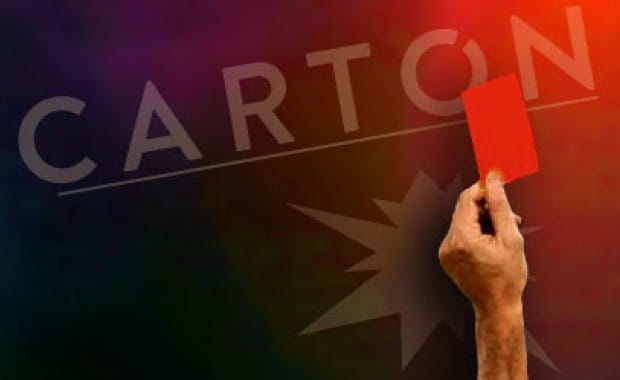 C’est ton « compagnon » d’arbitrage :

T’assister lors des convocations en commission :
Tu ne seras jamais seul(e) pour expliquer des situations suite à ton rapport à la commission de discipline !

T’accompagner juridiquement :
Ta protection est notre priorité avec nos avocats !

T’intégrer au sein de la famille des arbitres :
Te sentir bien dans tes « crampons » en tissant des liens d’amitié

Te proposer des temps d’échanges avec les collègues :
Le partage d’expérience permet de progresser
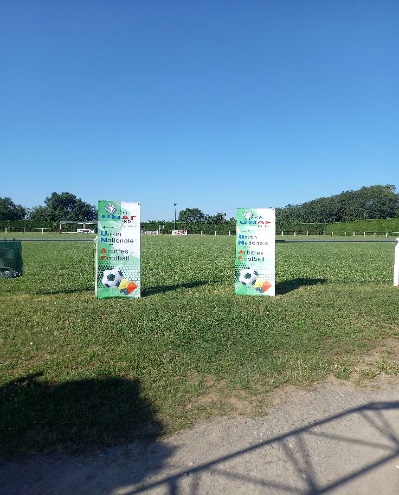 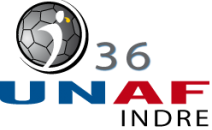 « Tous arbitres, tous unafistes »
L’UNAF : c’est pour qui ?
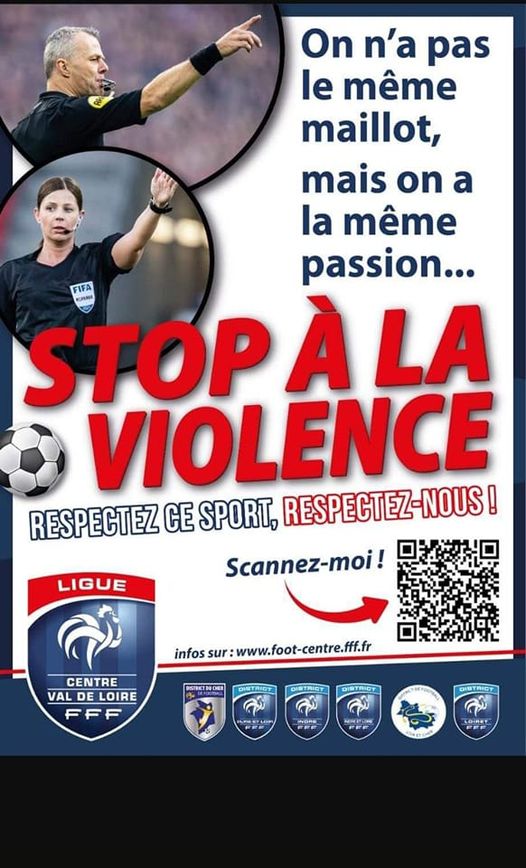 Tous les arbitres et toutes les arbitres sont concernés :


Du district jusqu’à la FFF :
L’UNAF t’accompagne tout au long de ton parcours !


Pour les filles et les garçons :
L’UNAF soutient la féminisation de l’arbitrage !


Mais aussi pour les parents et les référent(e)s arbitres de club :
L’UNAF compte de nombreux sympathisant(e)s. Ils/elles participent aux animations et rencontres.
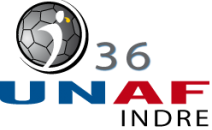 « Tous arbitres, tous unafistes »
JURIDIQUE
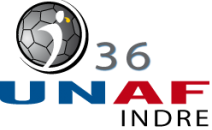 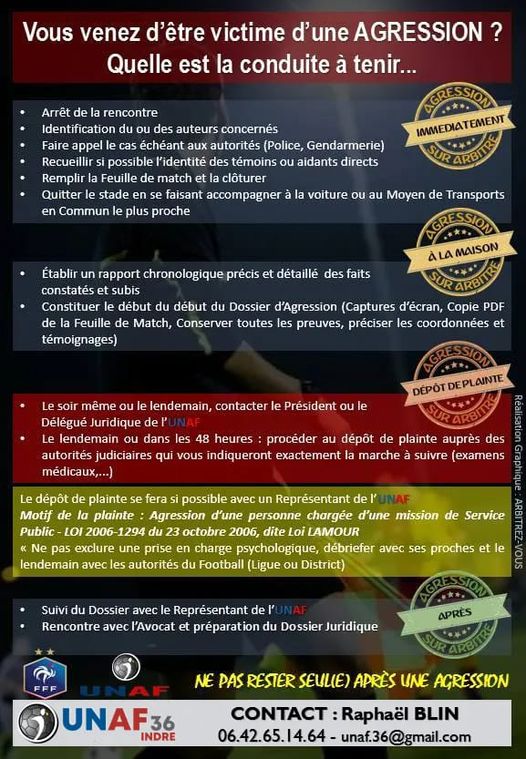 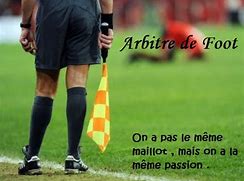 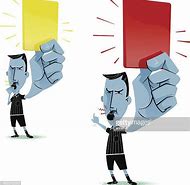 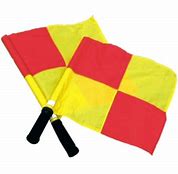 Votre logo ici
L’UNAF : c’est aussi…
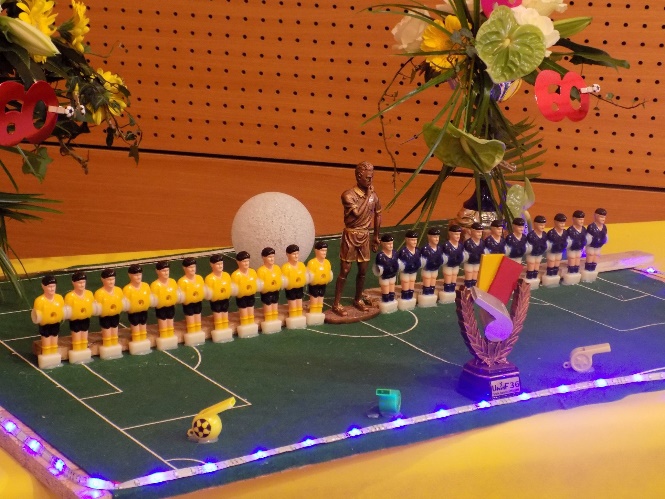 Avec des animations diversifiées :
Prendre du plaisir et tisser des liens d’amitié !

Récompenser les arbitres et les unafistes :
Remercier celles et ceux qui font l’UNAF !
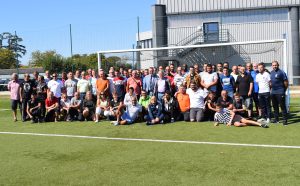 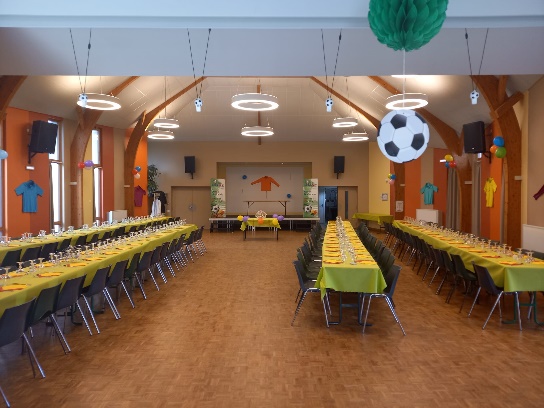 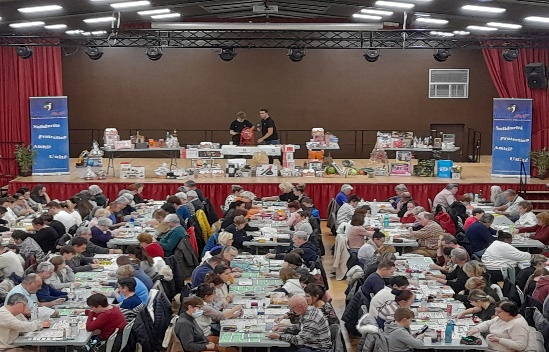 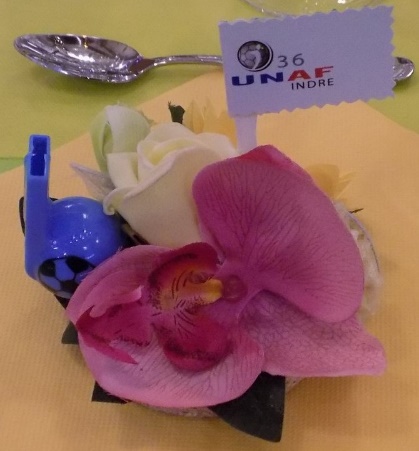 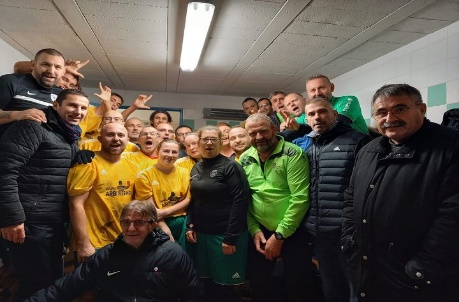 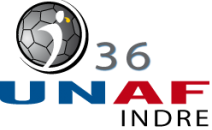 « Tous arbitres, tous unafistes »
L’UNAF : j’aime le foot !
Des animations sportives et festives :

-     Challenge national régional seniors et jeunes
 Match contre des équipes du département le Vendredi soir…
   Loto – Soirée festive - Méchoui
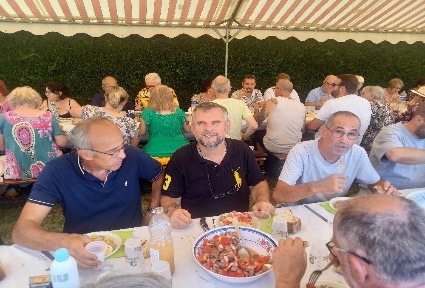 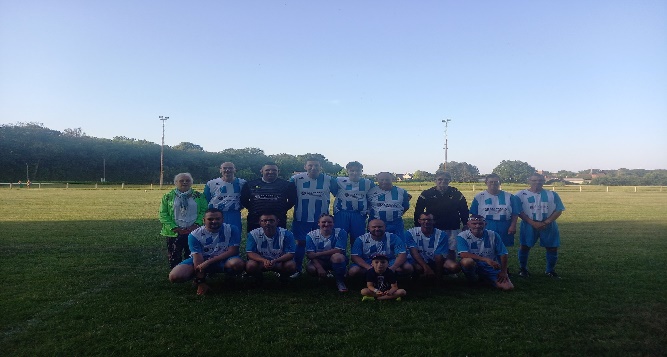 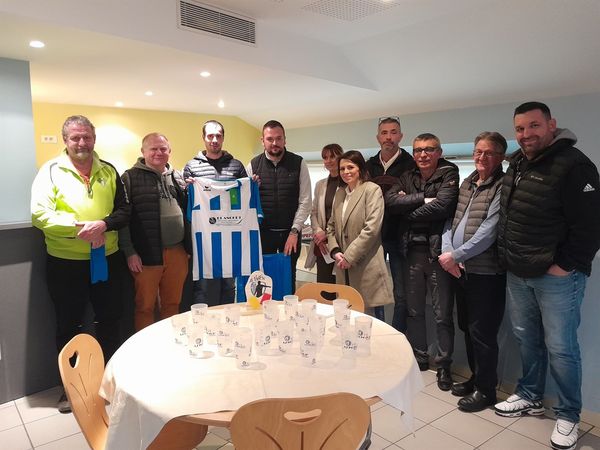 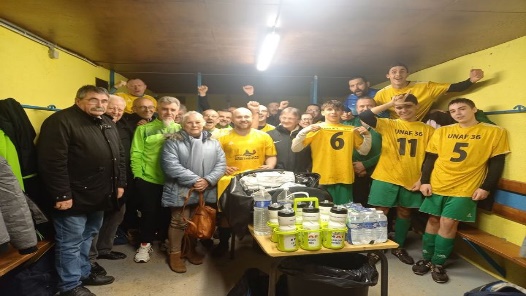 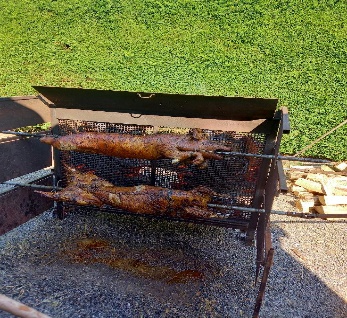 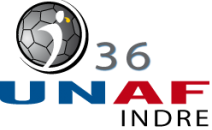 « Tous arbitres, tous unafistes »
L’UNAF : pour échanger…
Avec des rassemblements pour parler de ta passion :
Ceux-ci permettent d’échanger avec des personnalités mais aussi avec collègues d’autres régions !

L’amitié au cœur des assemblée UNAF :
Jeunes et moins jeunes....un temps fort  100 % UNAF !
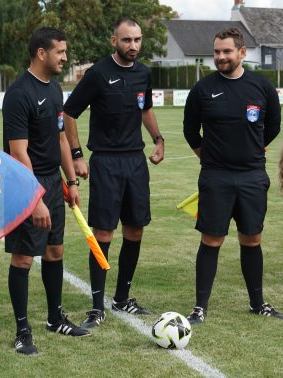 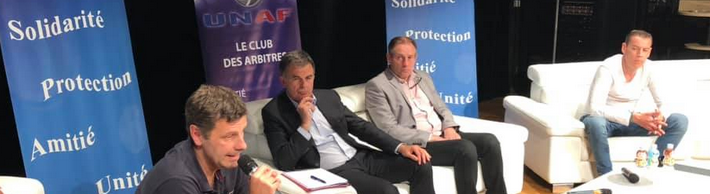 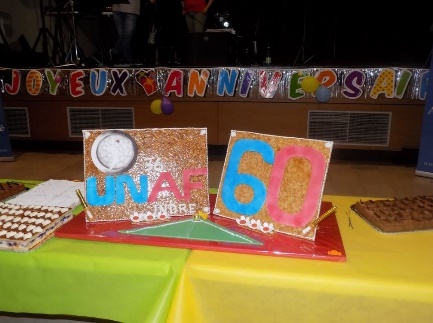 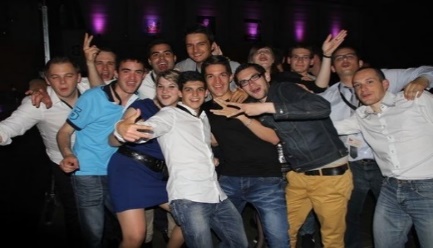 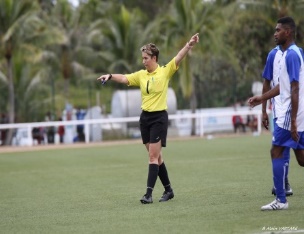 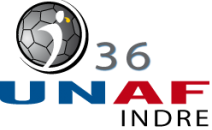 « Tous arbitres, tous unafistes »
Ton président UNAF 36 et quelques membres de UNAF36……
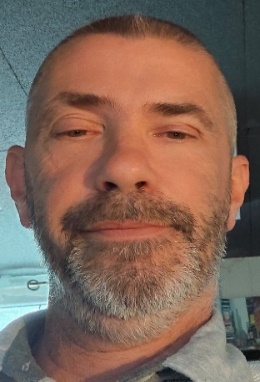 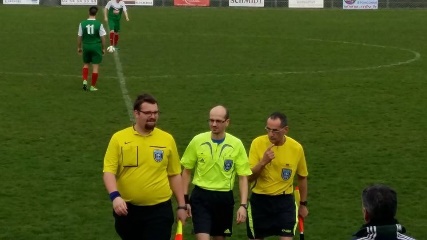 Raphaël BLIN
Tél : 06-42-65-14-64

Tous les ans un cadeau de 
bienvenue avant le 30 septembre
pour ta cotisation
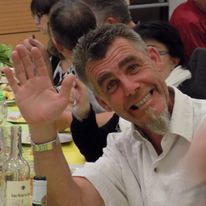 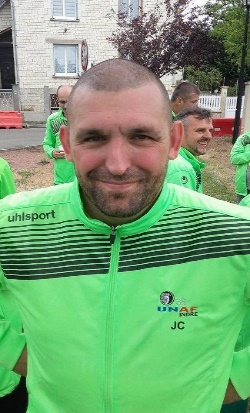 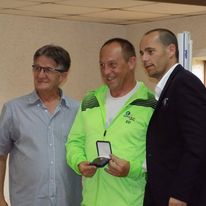 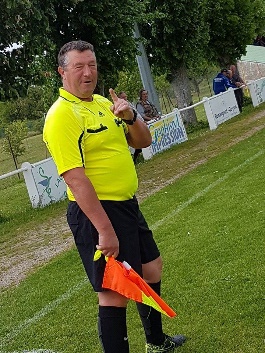 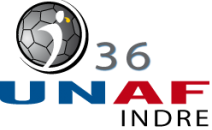 « Tous arbitres, tous unafistes »
L’UNAF : comment nous suivre ?
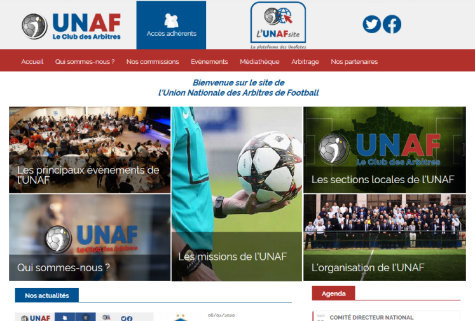 Tu peux retrouver l’UNAF 36 sur :

FACEBOOK
https://www.facebook.com/unaf36

En nous écrivant  
unaf.36@gmail.com

Le site internet du district de l’Indre de Football
https://indre.fff.fr/arbitrage/
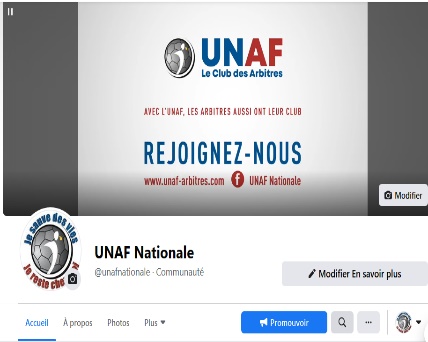 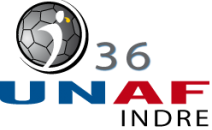 « Tous arbitres, tous unafistes »
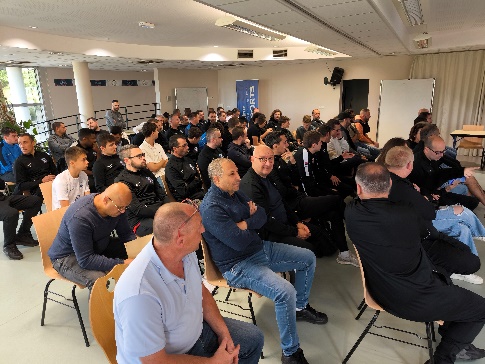 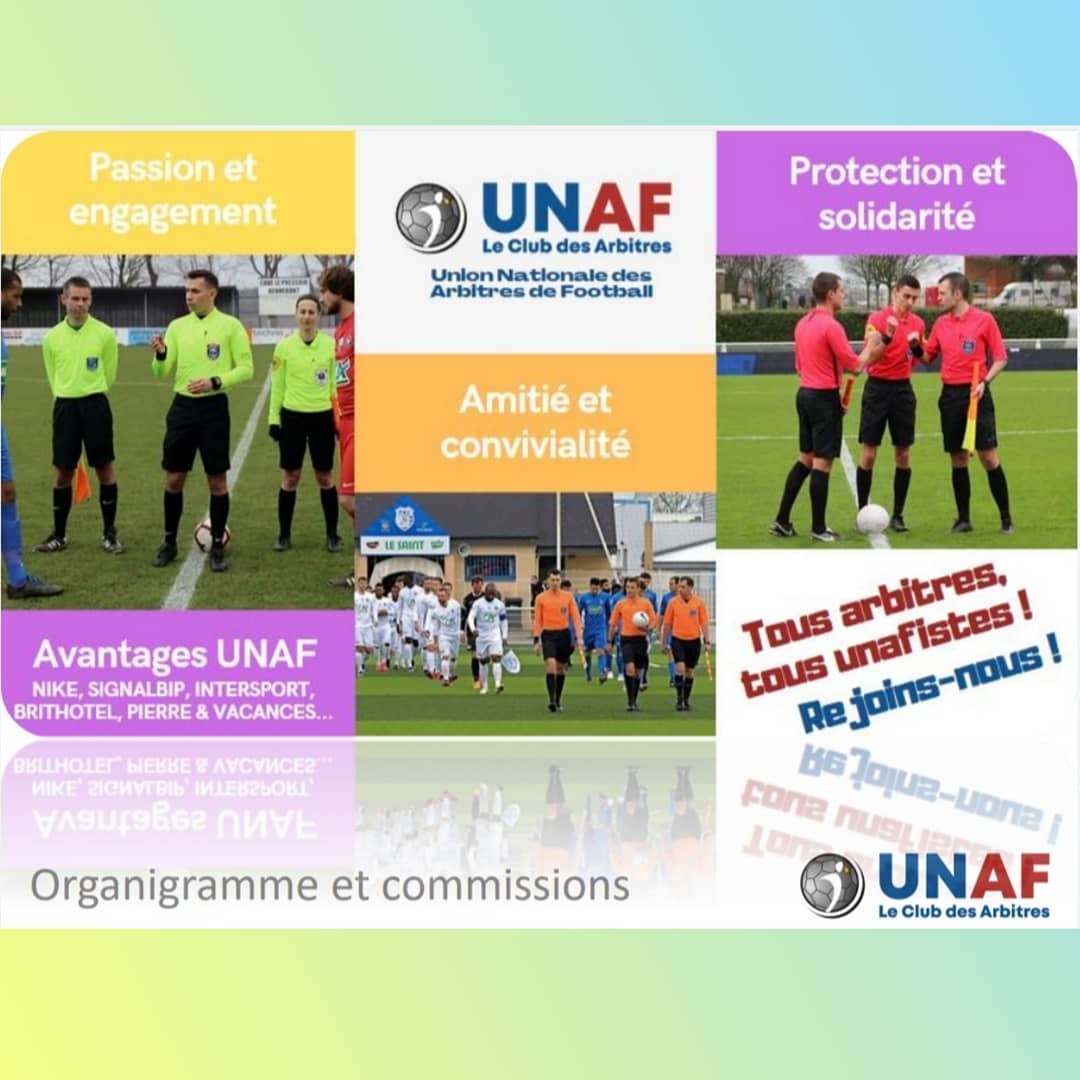 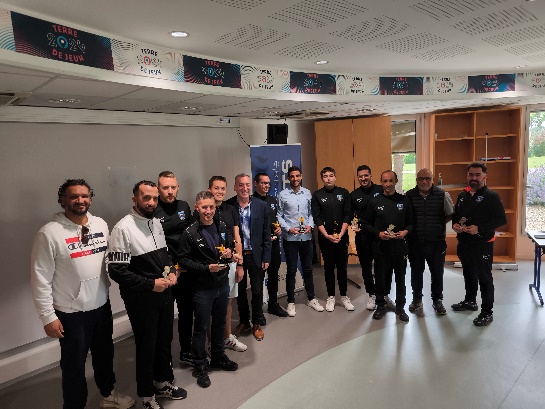 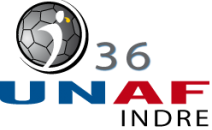 « Tous arbitres, tous unafistes »